Unraveling our Genealogical DNA : Class 3Using Ancestry …
Produced by: 
Choctaw County Genealogical Society
Spring of 2018
4/2/18
Property of: Choctaw County Genealogical Society
Agenda:
Were you able to extract your DNA results from Ancestry?
Were you able to import you DNA results into GedMatch?
Chrome Browser
Chrome Browser extension: AncestryDNA Helper
Chrome Browser extension: MedBetterDNA
Emoji’s
Horizontal Cousin List in Excel
Do we need to hold an Excel Class?
4/2/18
Property of: Choctaw County Genealogical Society
Chrome Browser:  DNA Tools to help analyze Ancestry results
Install Chrome Browser from Google.com

Install 2 Chrome Extensions (Browser screen\Window\Extensions)
AncestryDNA Helper
MedBetterDNA
4/2/18
Property of: Choctaw County Genealogical Society
[Speaker Notes: Autosumal DNA provides 5-7 generations DNA matches]
Chrome Extension:AncestryDNA Helper
Extensions:  Browser screen\Window\Extensions
Search for and install: “AncestryDNA Helper”
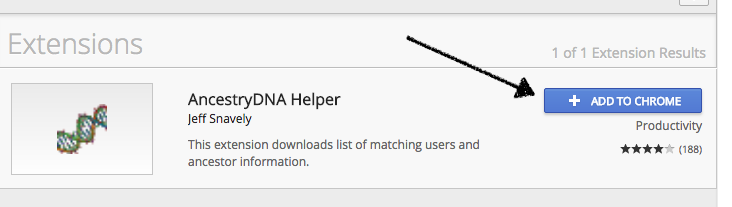 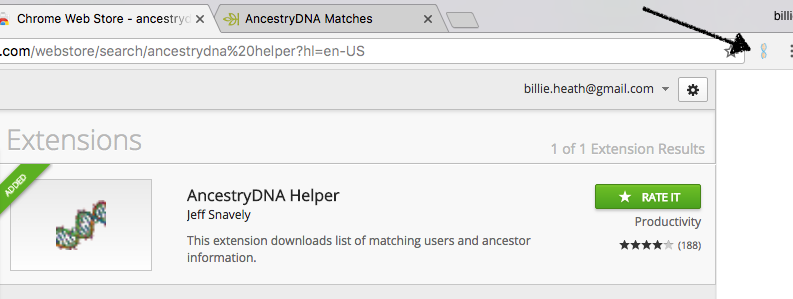 4/2/18
Property of: Choctaw County Genealogical Society
Chrome Extension:AncestryDNA Helper
Follow instructions, see the new Icon
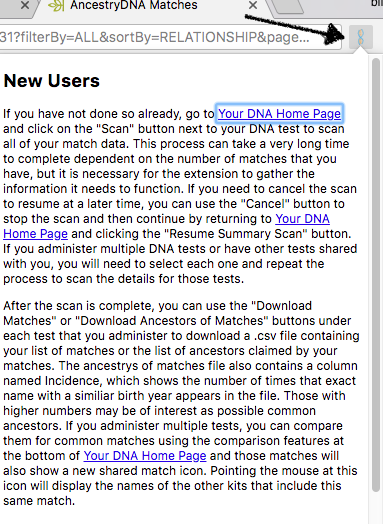 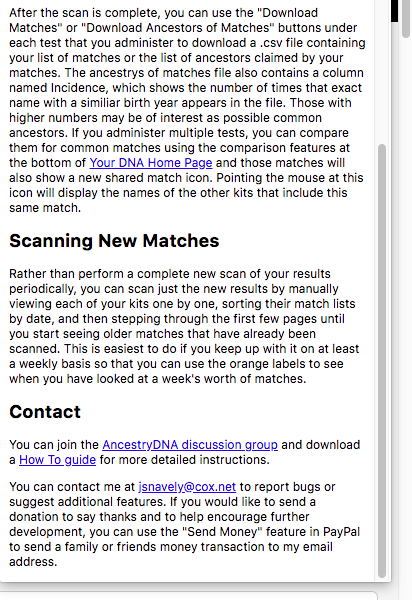 4/2/18
Property of: Choctaw County Genealogical Society
[Speaker Notes: Goals: 
Confirm suspected connections, find unknown connections and determine Ethnicity.]
Chrome Extension:AncestryDNA Helper Results
On Ancestry DNA Home page:
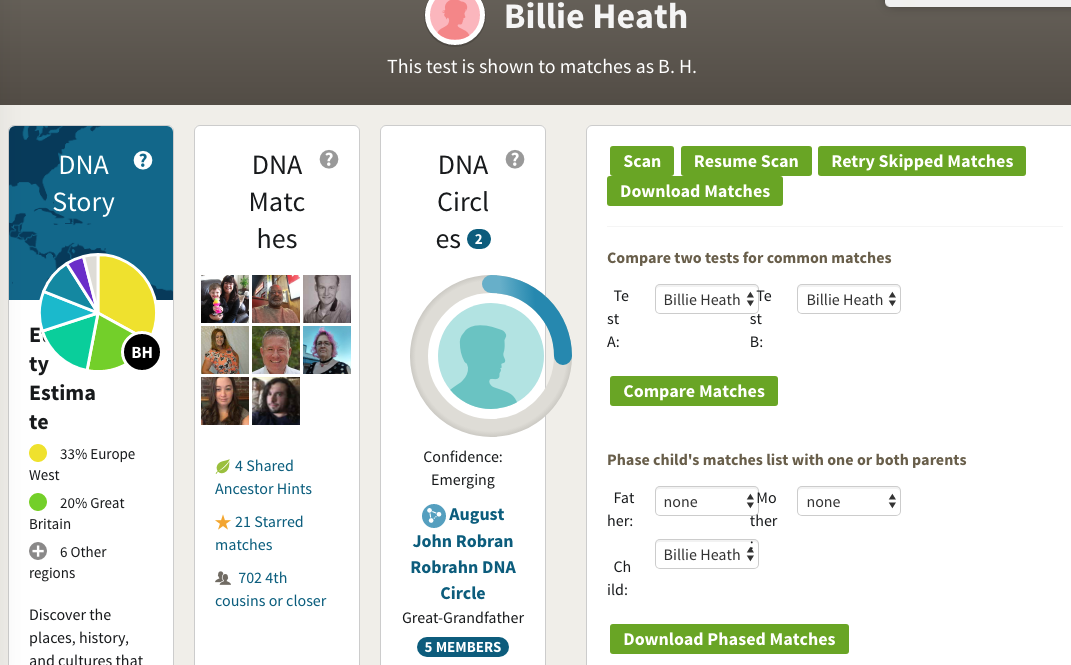 4/2/18
Property of: Choctaw County Genealogical Society
[Speaker Notes: Goals: 
Confirm suspected connections, find unknown connections and determine Ethnicity.]
Chrome Extension: AncestryDNA Helper
Before:


 

After:
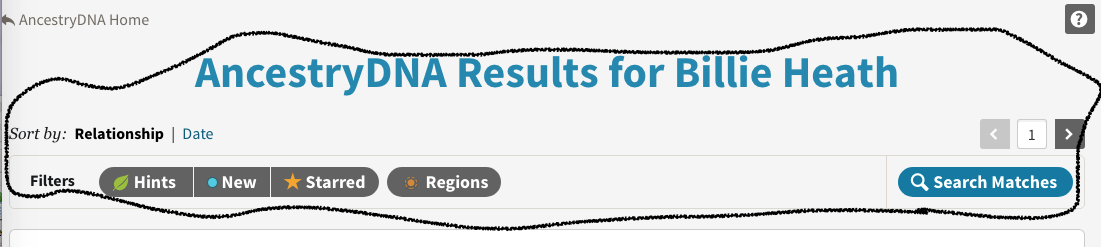 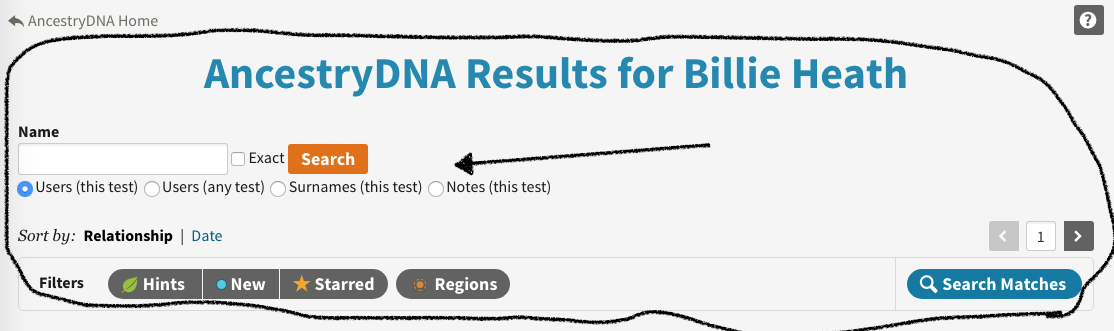 4/2/18
Property of: Choctaw County Genealogical Society
[Speaker Notes: Goals: 
Confirm suspected connections, find unknown connections and determine Ethnicity.]
Chrome Extension:MedBetterDNA
Extensions:  Browser screen\Window\Extensions
Search for and install: “MedBetterDNA”
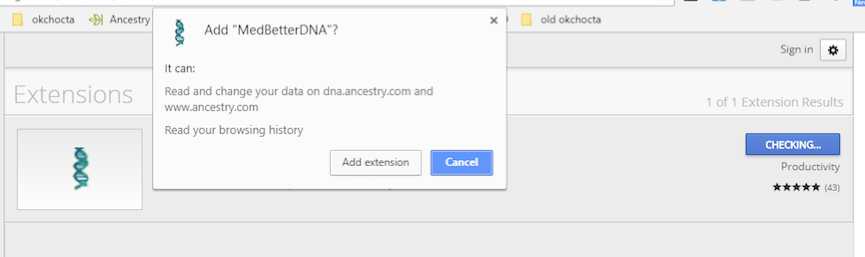 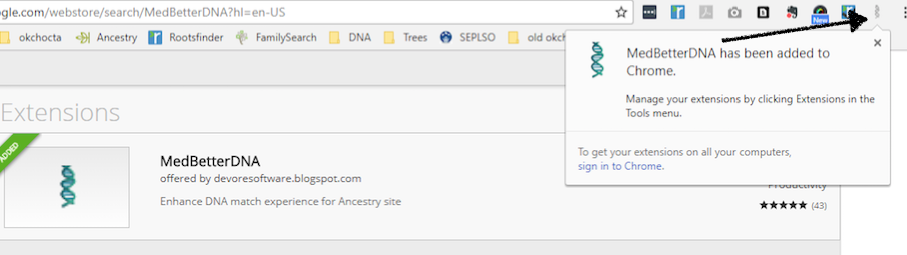 Property of: Choctaw County Genealogical Society
4/2/18
Chrome Extension:MedBetterDNA: Usage
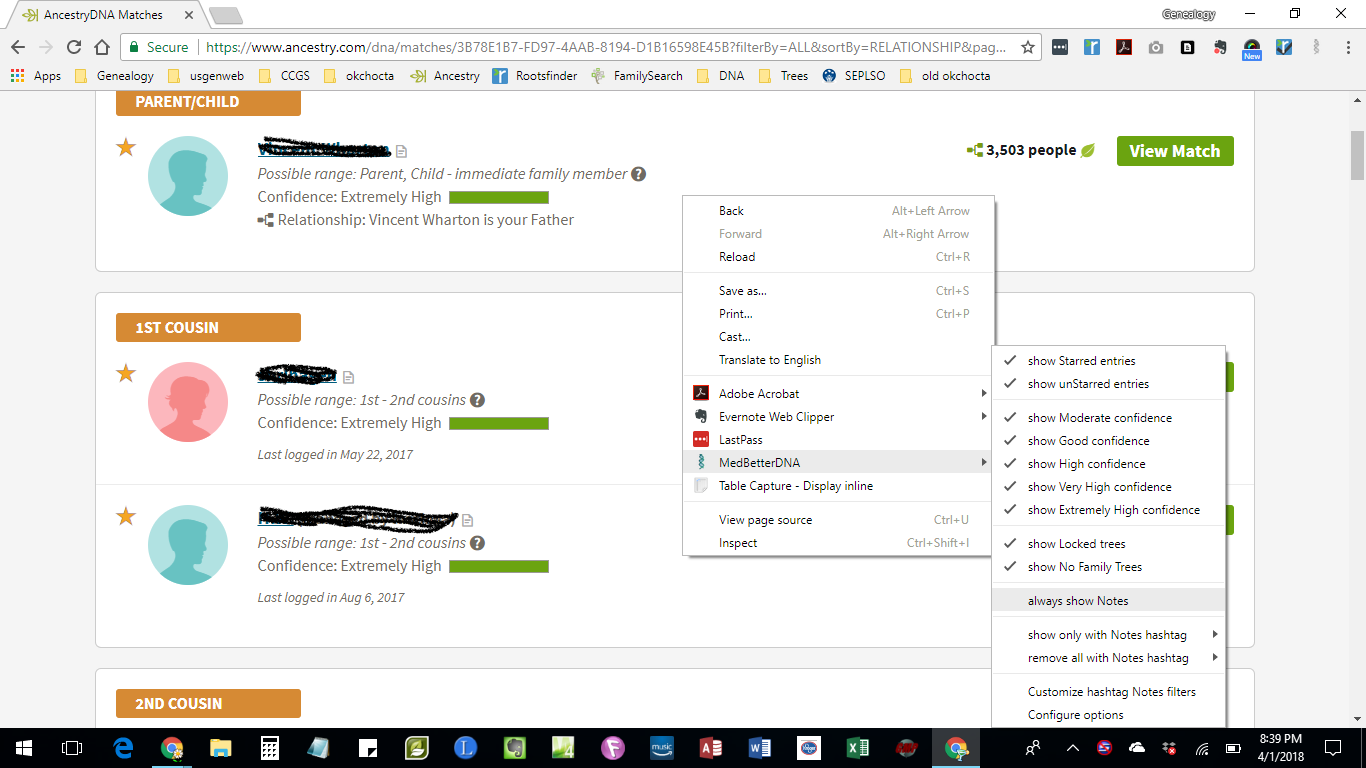 4/2/18
Property of: Choctaw County Genealogical Society
[Speaker Notes: Goals: 
Confirm suspected connections, find unknown connections and determine Ethnicity.]
Chrome Extension:MedBetterDNA: Usage Results
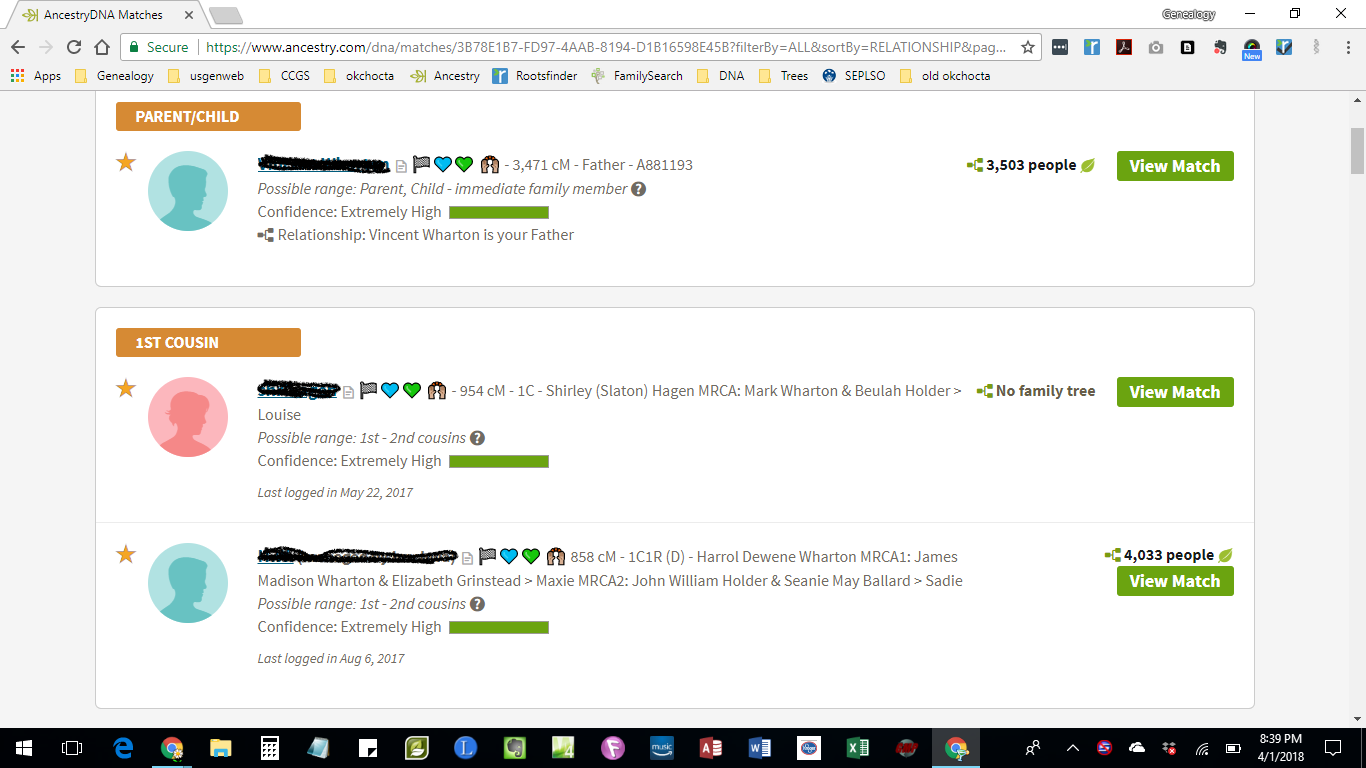 4/2/18
Property of: Choctaw County Genealogical Society
[Speaker Notes: Goals: 
Confirm suspected connections, find unknown connections and determine Ethnicity.]
Emoji’s:  Can they help?
Use Emoji symbols to quickly identify family match areas in documents and Ancestry 
Give each parent and grandparent a unique Emoji
As you identify where the match is associated with,  add their assigned Emoji in the Ancestry Comments area
Emoji’s located at:  http://getemoji.com/
Copy & paste where you want the emoji to be
4/2/18
Property of: Choctaw County Genealogical Society
Emoji’s:  April’s Key
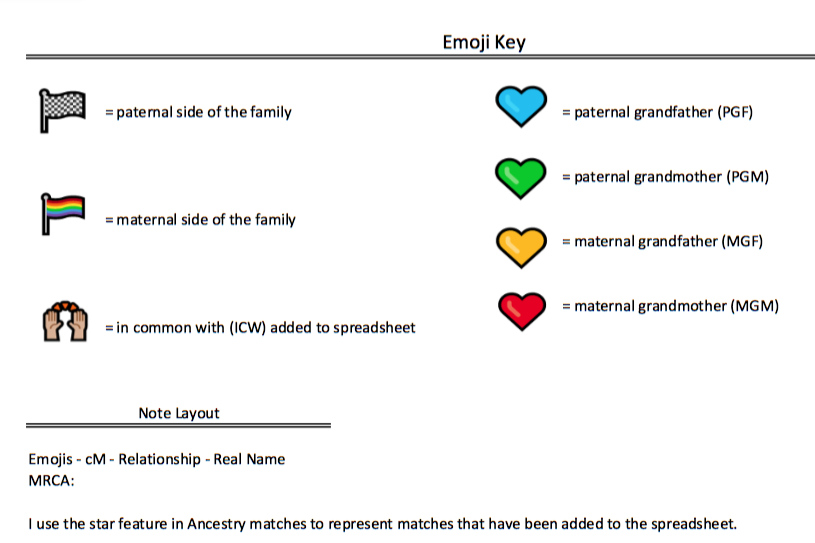 4/2/18
Property of: Choctaw County Genealogical Society
Cousin list:  Oh my gosh ….
Identify and track your cousins for DNA matches
See Horizontal Cousin List and handouts
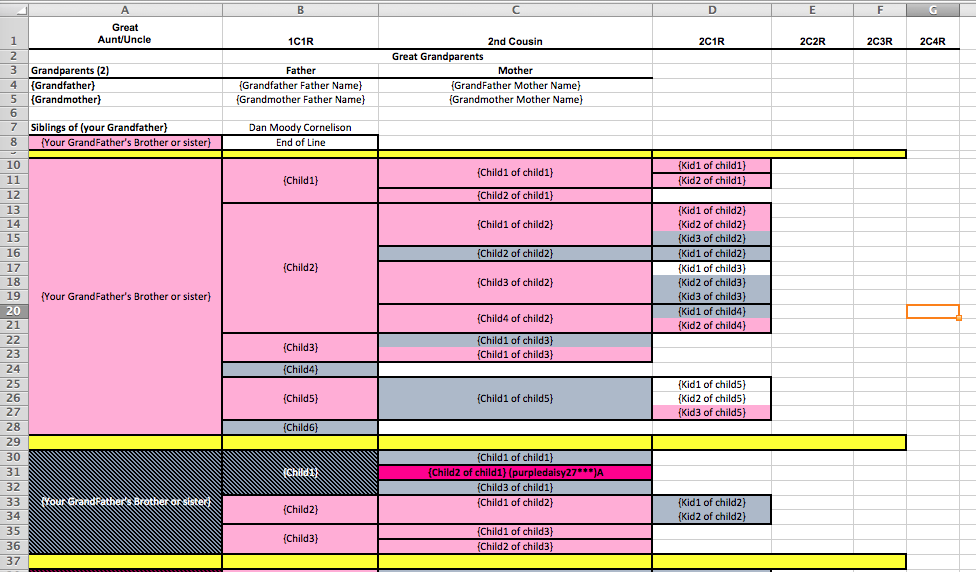 4/2/18
Property of: Choctaw County Genealogical Society
Cousin list:  Key Tab …..To all the colors
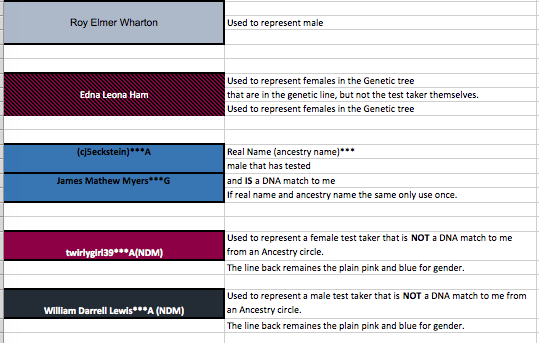 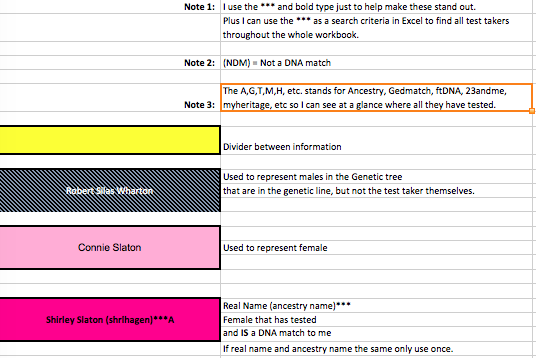 4/2/18
Property of: Choctaw County Genealogical Society
Cousin list:  P1 Tab You father’s line ….
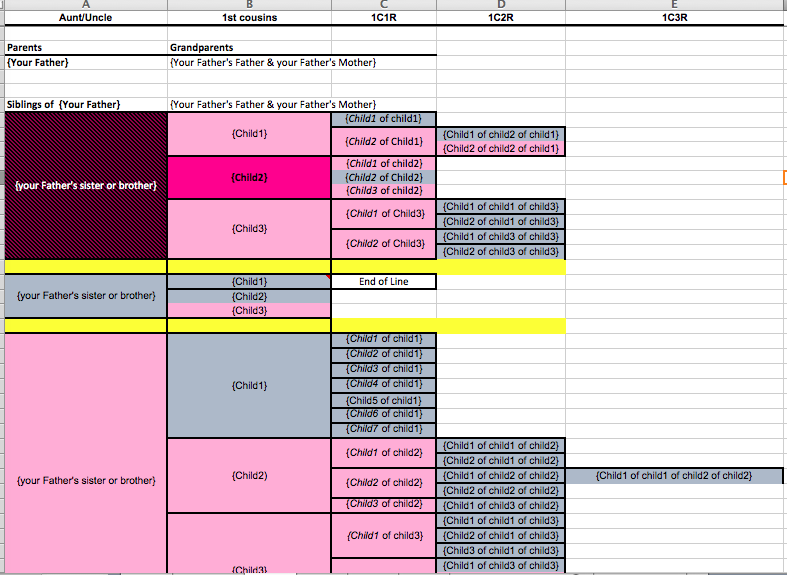 4/2/18
Property of: Choctaw County Genealogical Society
Cousin list:  P2 TabYou father’s line ….
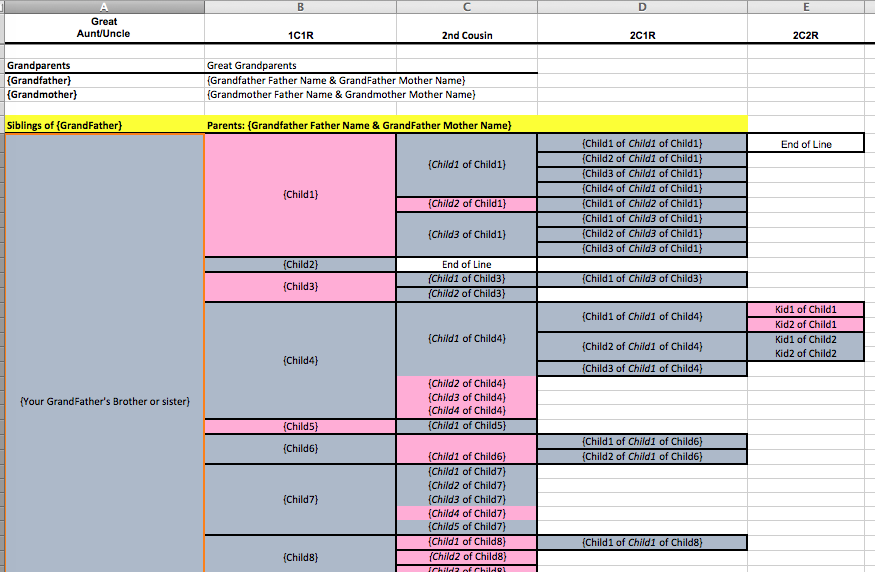 4/2/18
Property of: Choctaw County Genealogical Society
Cousin list:  M1 TabYou mother’s line ….
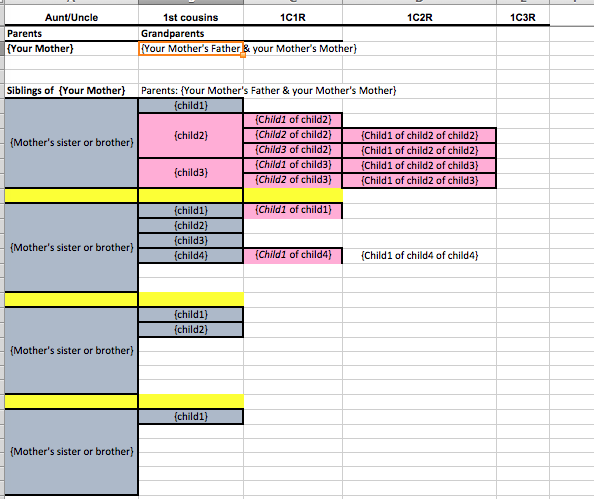 4/2/18
Property of: Choctaw County Genealogical Society
Cousin list:  M2 Tab You mother’s line ….
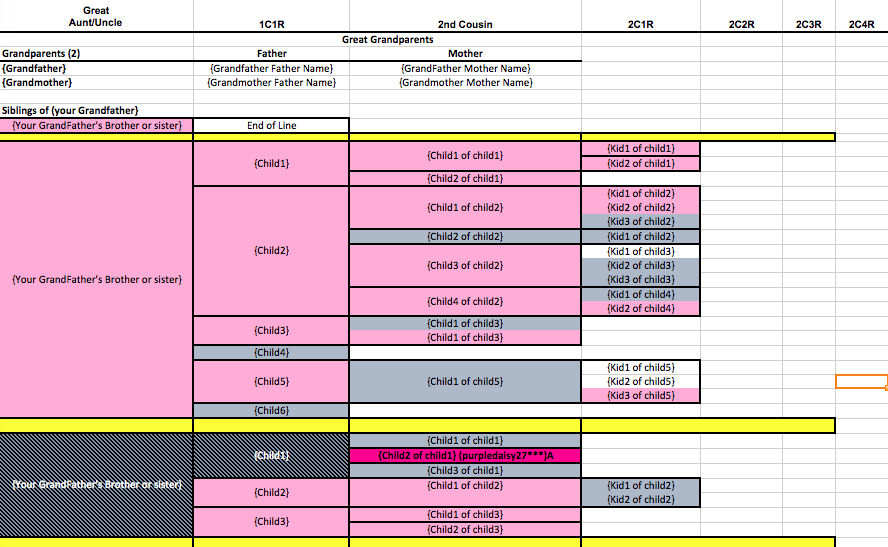 4/2/18
Property of: Choctaw County Genealogical Society
Let’s talk Excel skills ….
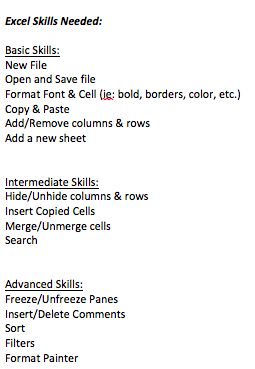 4/2/18
Property of: Choctaw County Genealogical Society
In the end …
Recap:
Use Chrome Browser
Install Chrome Extensions
Consider using Emoji’s to code family matches
Horizontal Cousin List
Next class expectations: How to use your new Ancestry Tools for DNA matches
Fill out Horizontal Cousin List for both sides of your family in Excel
Has the class met your Goal, yet?
Next Class: May 7, 2018
4/2/18
Property of: Choctaw County Genealogical Society
Homework Class 3
Continue working on your Cousin List
Use Ancestry to update the status of the people in your Cousin list,  based on your matches.
4/2/18
Property of: Choctaw County Genealogical Society
References:
Emoji’s located at:  http://getemoji.com/
DNA Painter https://dnapainter.co
4/2/18
Property of: Choctaw County Genealogical Society